Professioneel werken
Terugblik vorige les 
Theorie: Model van Verandering Thema 15.4 en 15.5 
Vanuit kwalificatiedossier POP en PAP maken
Model van verandering
Fase 1: Voorstadium
Fase 2: Overwegen
Fase 3: Beslissing
Fase 4: Actie
Fase 5: Volhouden
Fase 6: terugval
Opdracht
Kritisch zijn naar jezelf
Wat wil je nog leren? Ontwikkeling?
Koppel je leerdoelen aan het kwalificatiedossier/Beroepsprofiel
Verwerk dit in een POP/PAP
POP / PAP
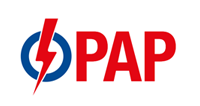